Realized Eschatology?
The AD 70 Doctrine
(part 3)
REALIZED Eschatology in the SCRIPTURES?
COMPARISON:
Masses believe in “FAITH ONLY” today
Where Is “FAITH ONLY” in the Scriptures?
James 2:18-24
18  But someone will say, "You have faith, and I have works." Show me your faith without your works, and I will show you my faith by my works.
19  You believe that there is one God. You do well. Even the demons believe—and tremble!
20  But do you want to know, O foolish man, that faith without works is dead?
James 2:18-24
21  Was not Abraham our father justified by works when he offered Isaac his son on the altar?
22  Do you see that faith was working together with his works, and by works faith was made perfect?
23  And the Scripture was fulfilled which says, "Abraham believed God, and it was accounted to him for righteousness." And he was called the friend of God.
James 2:18-24
24  You see then that a man is justified by works, and not by faith only.
Realized Eschatology in the SCRIPTURES?
2 Thessalonians 2:1-3
1  Now, brethren, concerning the coming of our Lord Jesus Christ and our gathering together to Him, we ask you,
2  not to be soon shaken in mind or troubled, either by spirit or by word or by letter, as if from us, as though the day of Christ had come.
3  Let no one deceive you by any means; for that Day will not come unless the falling away comes first, and the man of sin is revealed, the son of perdition,
R.E.
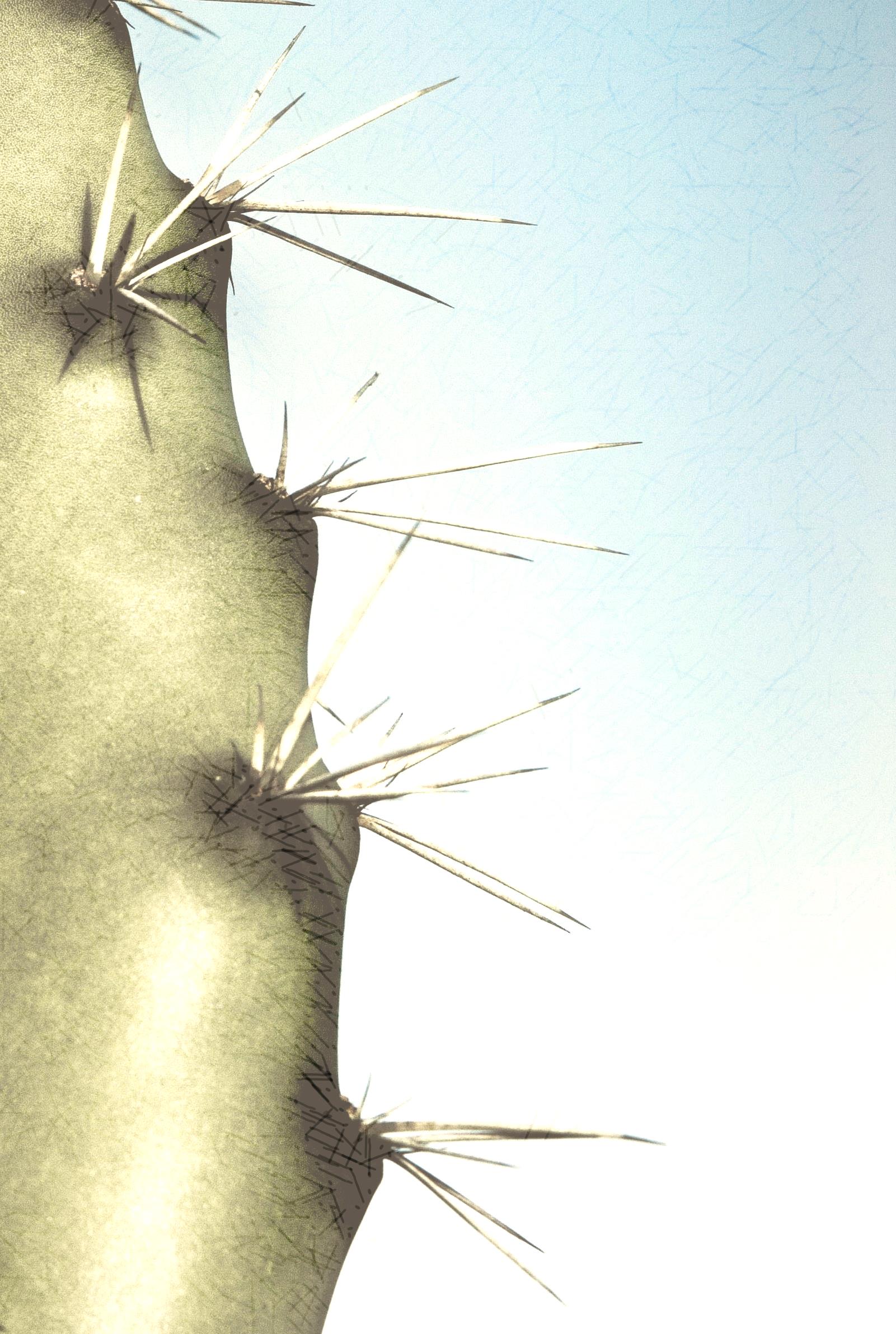 The Fruit of R. E. (Matt. 7:15-20)
Was troubling to the church
Was not to be believed as coming from the apostles
Was deceptive…a “falling away” would come first
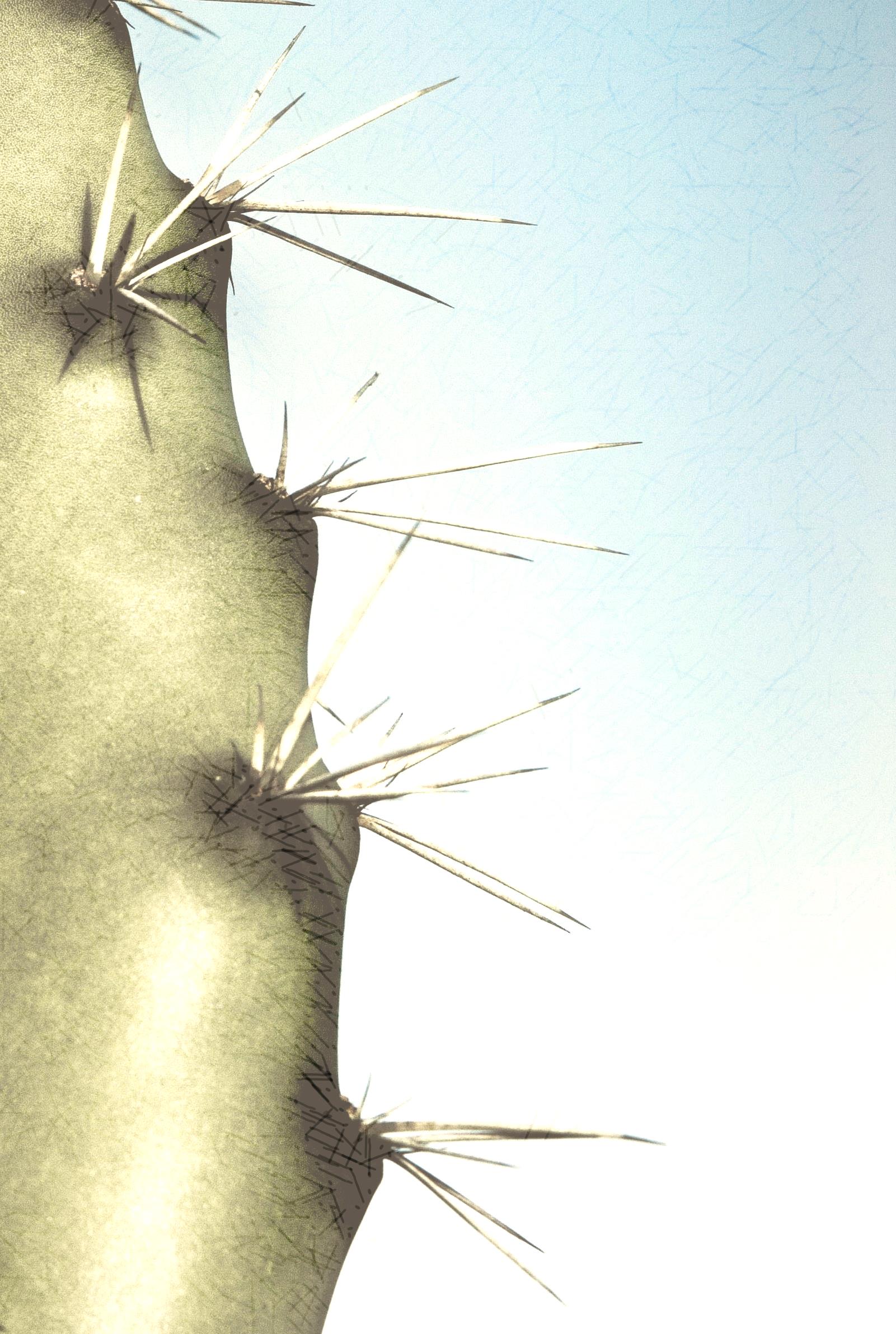 The revealed man of sin prior to AD 70 (2 Thess. 2:4)?
exalts himself above all that is called God
is worshiped
sits as God 
shows himself as God
The Fruit of R.E. (Matt. 7:15-20)
How would the destruction of Jerusalem in AD 70 be the cause of the  Thessalonians refusal to work (2 Thess. 3:6ff)?
If they viewed the coming of the Lord as:
A personal coming
An imminent coming
Affecting all (living and dead)
As the end of the world
Then they would have little reason to maintain earthly duties and responsibilities!
2 Timothy 2:15-18
15  Be diligent to present yourself approved to God, a worker who does not need to be ashamed, rightly dividing the word of truth.
16  But shun profane and idle babblings, for they will increase to more ungodliness.
17  And their message will spread like cancer. Hymenaeus and Philetus are of this sort,
18  who have strayed concerning the truth, saying that the resurrection is already past; and they overthrow the faith of some.
R.E.